Écrire au présent 
avec il, elle    et    ils , elles.
http://lewebpedagogique.com/conjugaisonhorizontalece1/
En ce moment, …
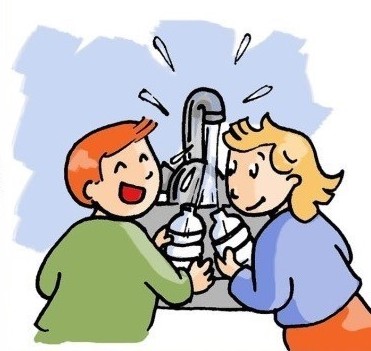 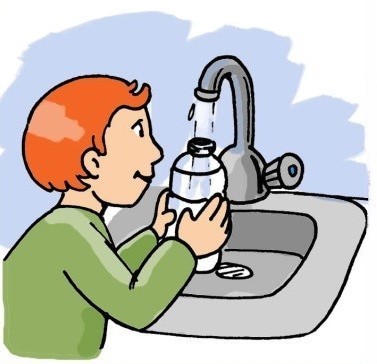 Paul   rempli
t
nt
Paul et Marie remplisse
Faire semblant de...
é  dre
remplir
En ce moment, …
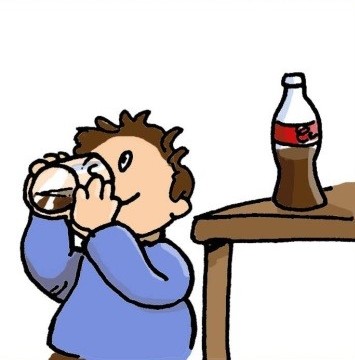 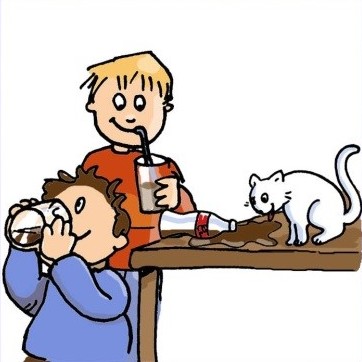 t
il   boi
nt
ils   boive
Faire semblant de...
é  dre
boire
En ce moment, …
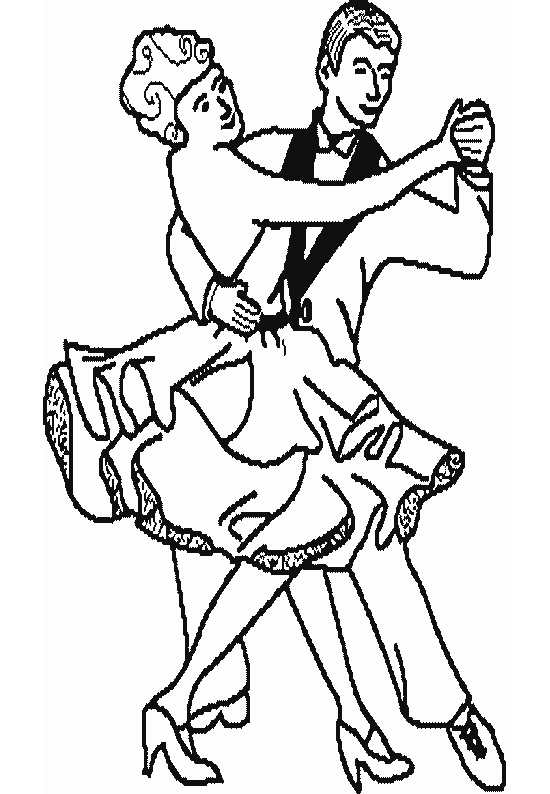 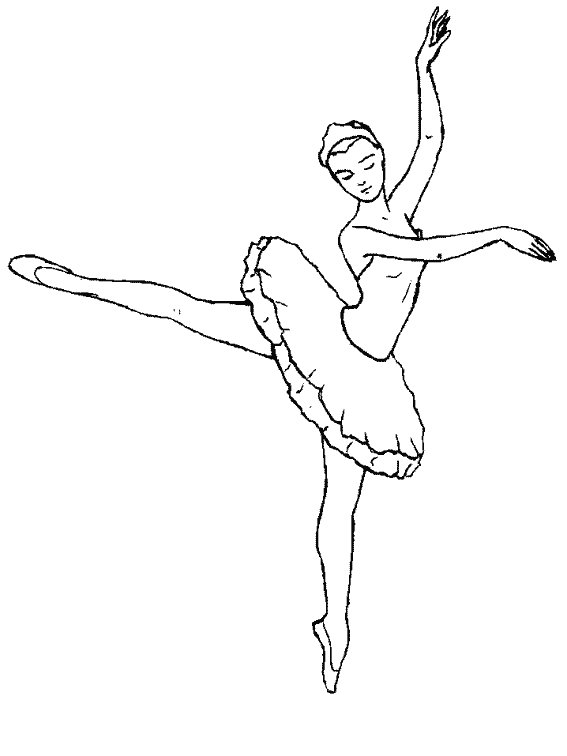 elle   danse
e
nt
ils   danse
Faire semblant de...
é
danser
En ce moment, …
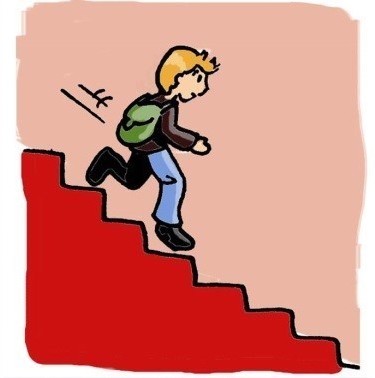 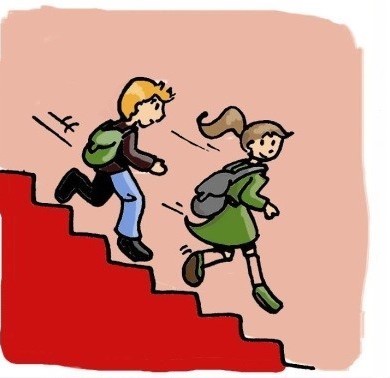 il   descen
d
nt
ils   descende
Faire semblant de...
 dre
descendre
En ce moment, …
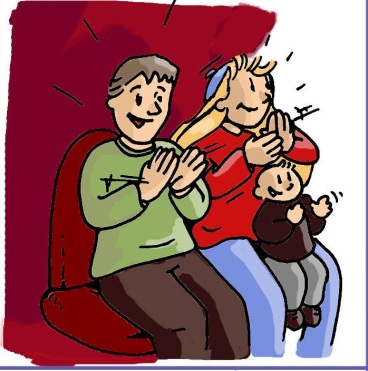 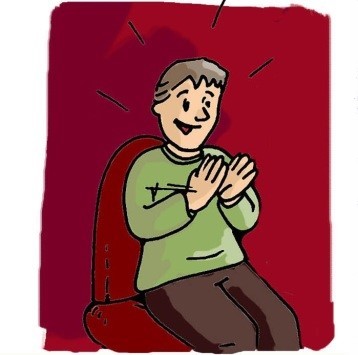 t
il applaudi
nt
ils applaudisse
Faire semblant de...
é  dre
applaudir
En ce moment, …
faire
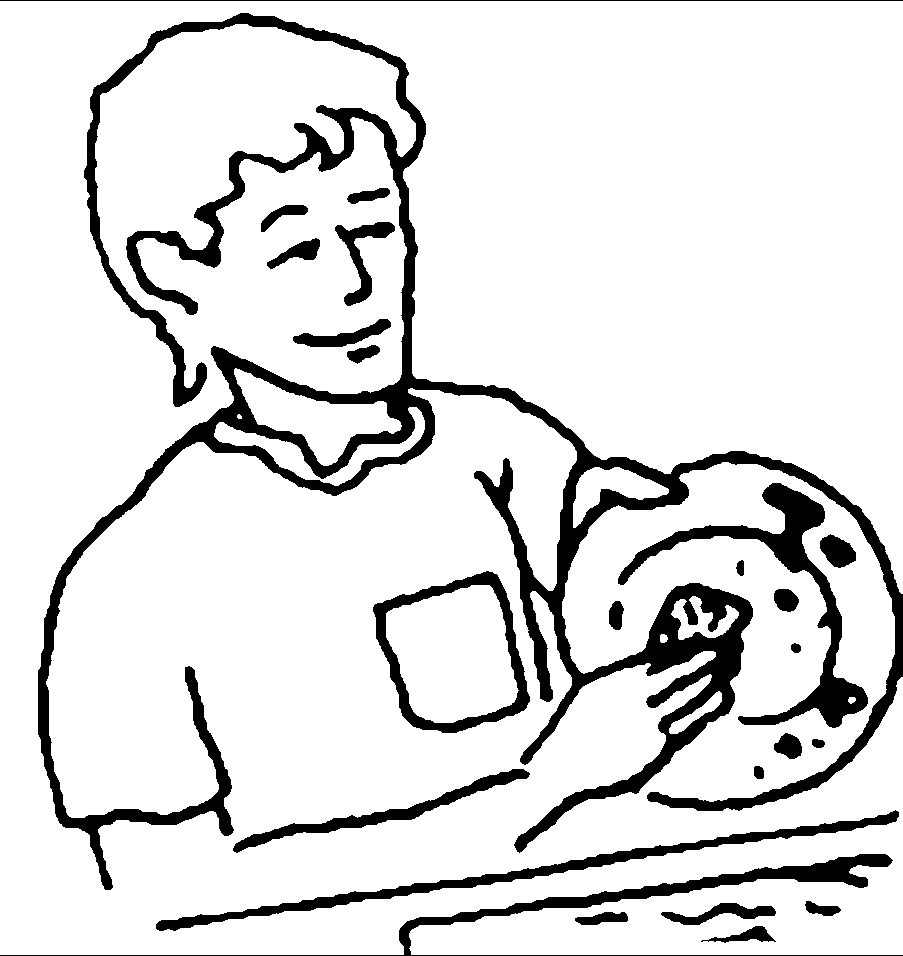 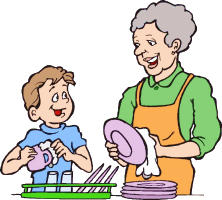 il  fai
t
nt
ils   fon
Faire semblant de...
é  dre
faire
En ce moment, …
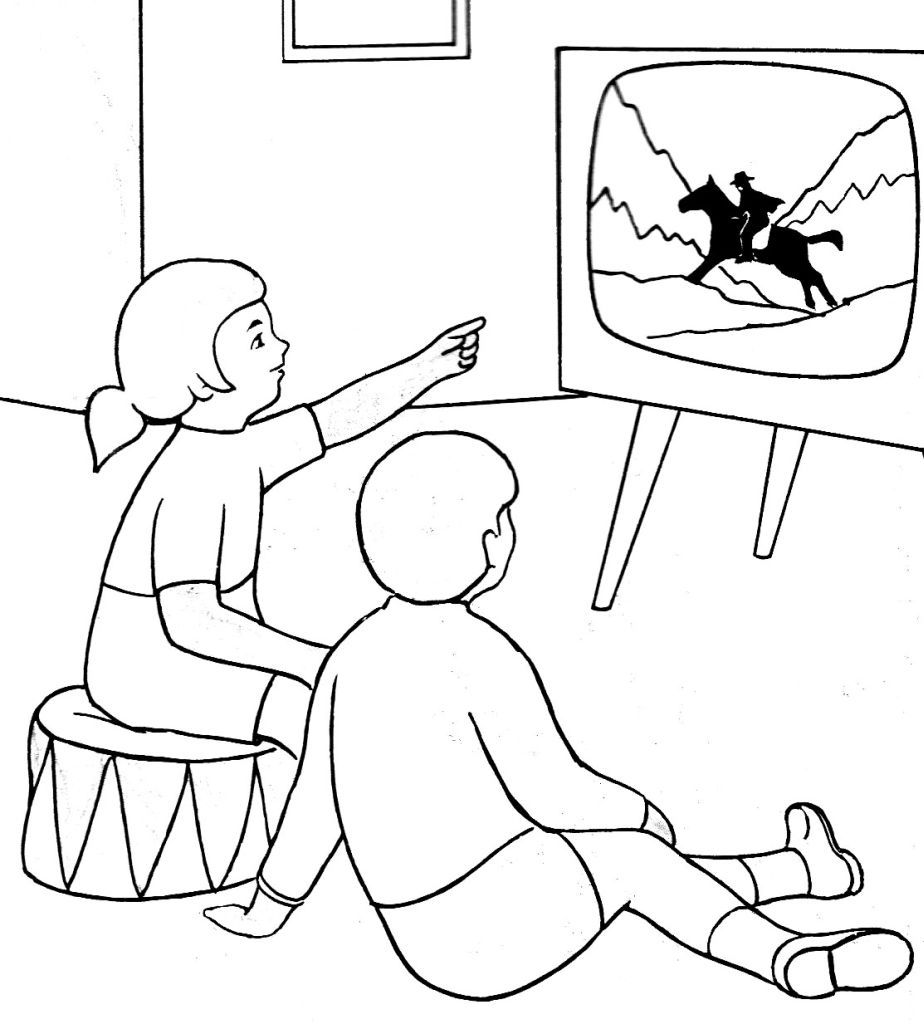 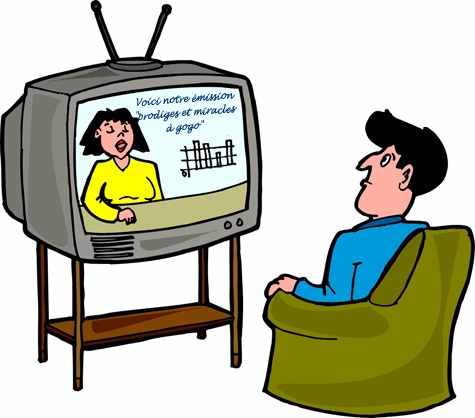 e
Il regarde
nt
ils   regarde
Faire semblant de...
é
regarder
En ce moment, …
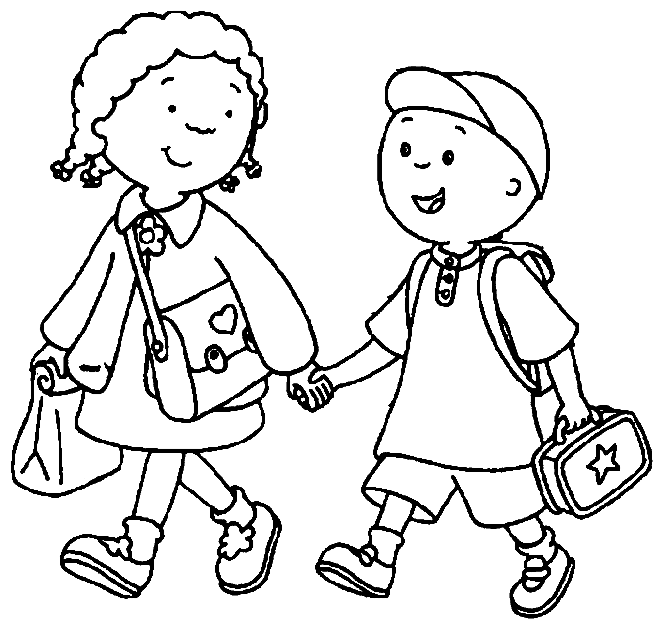 aller
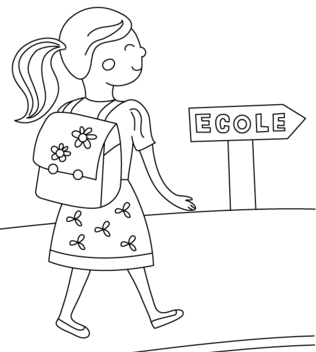 elle  va
nt
ils von
a
En ce moment, …
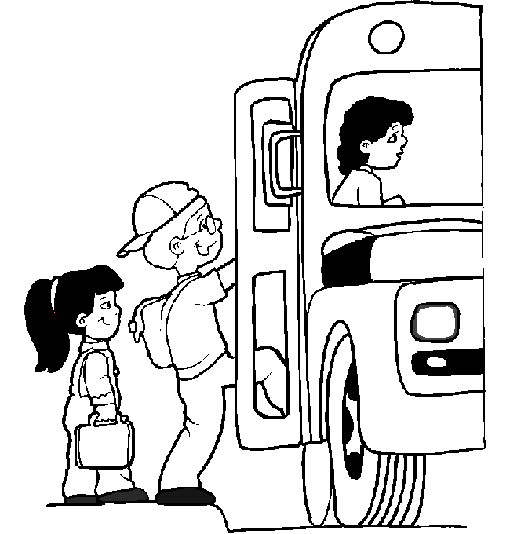 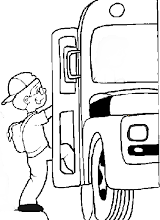 il   pren
d
nt
ils   prenne
Faire semblant de...
 dre
prendre
En ce moment, …
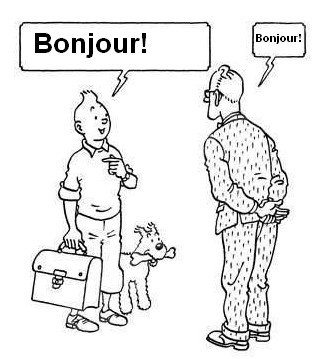 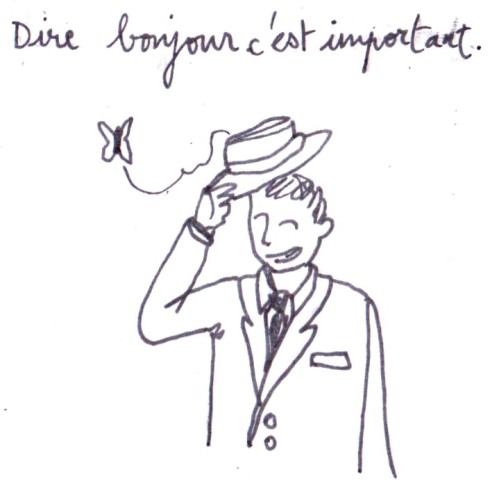 t
il  di
nt
ils dise
Faire semblant de...
é  dre
dire
En ce moment, …
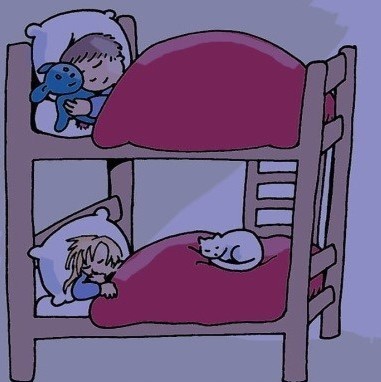 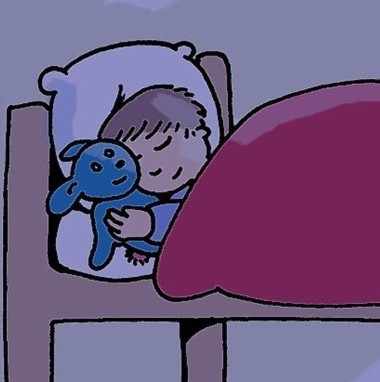 il   dore
t
nt
ils   dorme
Faire semblant de...
é  dre
dormir
En ce moment, …
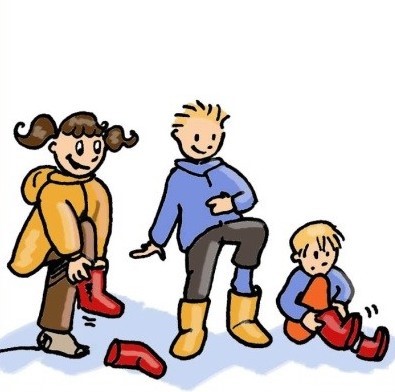 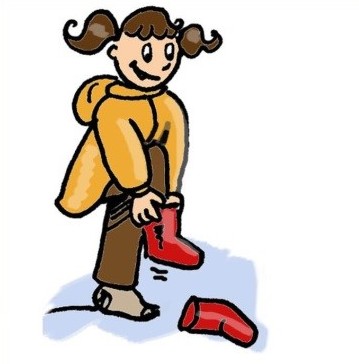 t
elle   met
nt
ils   mette
Faire semblant de...
é  dre
mettre
En ce moment, …
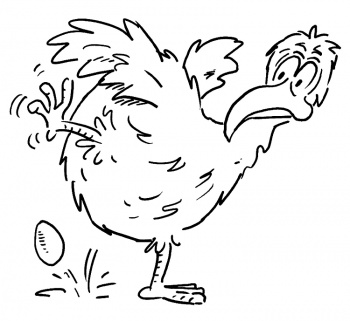 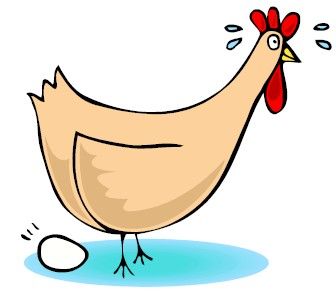 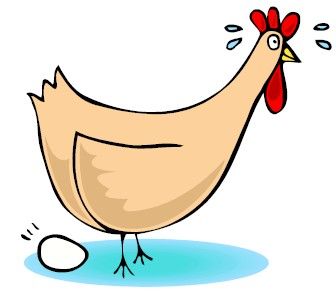 Elle  pon
d
nt
elles   ponde
Faire semblant de...
 dre
pondre
En ce moment, …
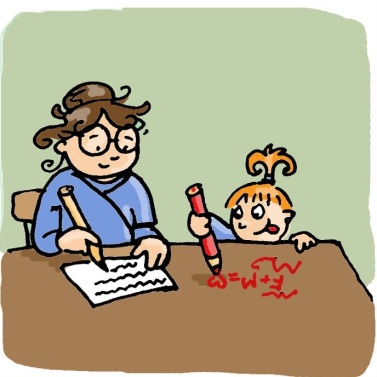 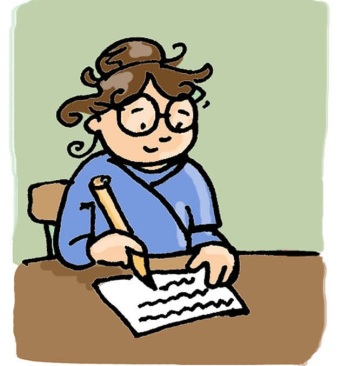 t
elle écri
nt
elles écrive
Faire semblant de...
é  dre
écrire
En ce moment, …
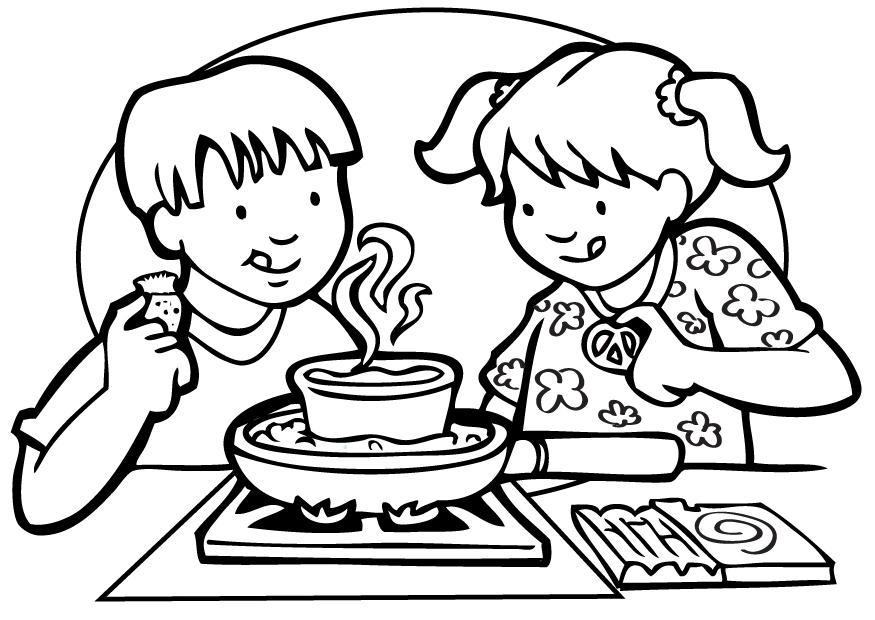 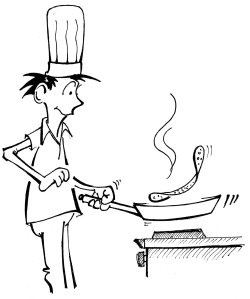 t
il  cui
nt
ils cuise
Faire semblant de...
é  dre
cuire
http://lewebpedagogique.com/conjugaisonhorizontalece1/
En ce moment, …
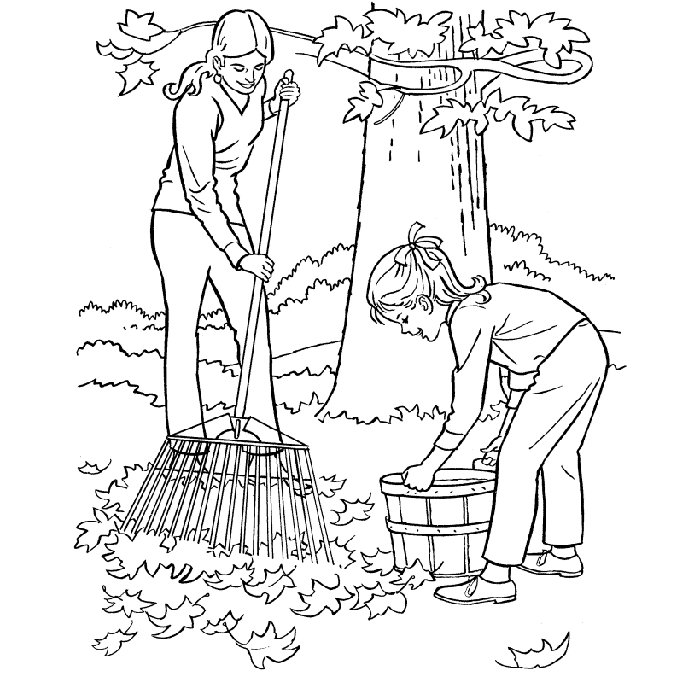 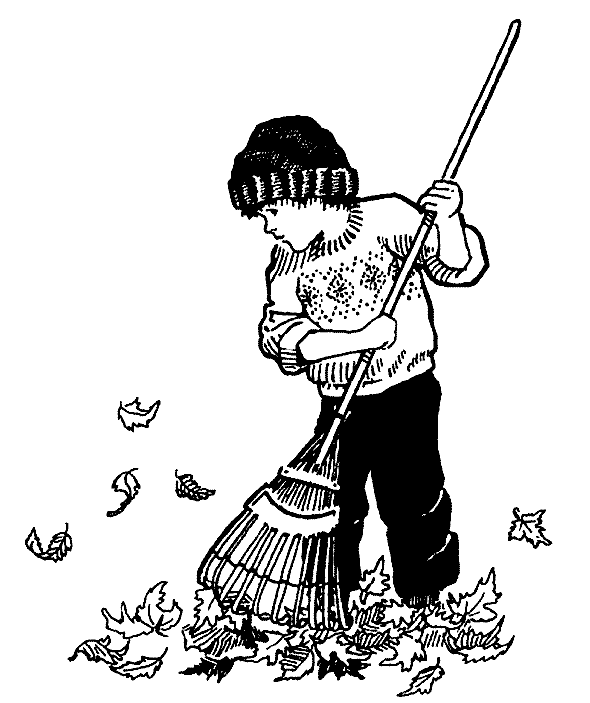 Il ramasse
e
nt
elles   ramasse
Faire semblant de...
é
ramasser
En ce moment, …
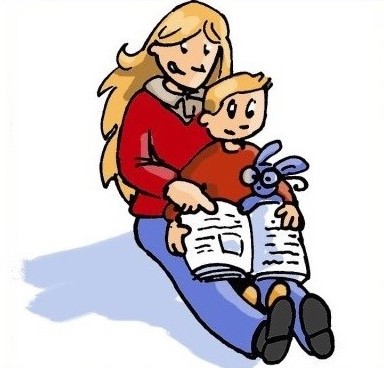 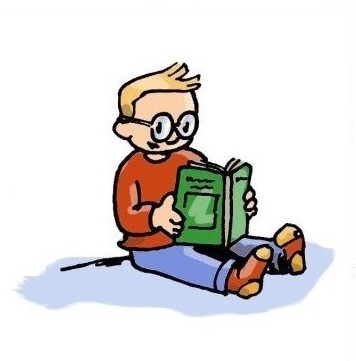 t
il  li
nt
ils lise
Faire semblant de...
é  dre
lire
http://lewebpedagogique.com/conjugaisonhorizontalece1/
En ce moment, …
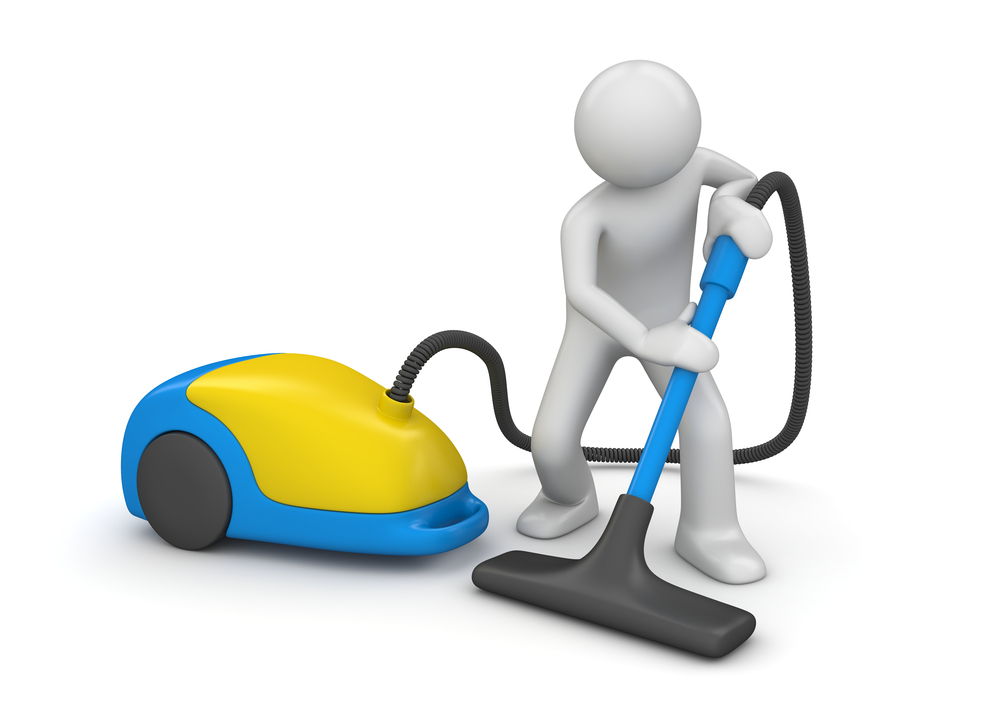 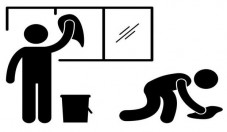 Il nettoi
e
e nt
ils   nettoi
Faire semblant de...
é
nettoyer
En ce moment, …
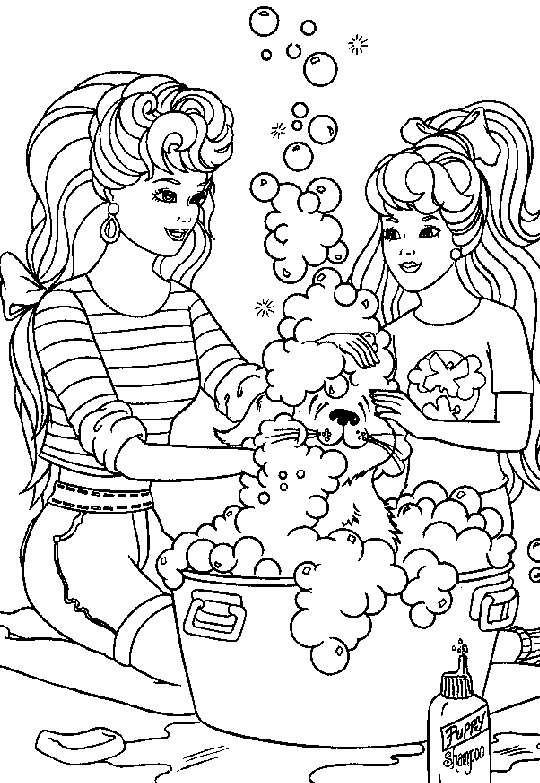 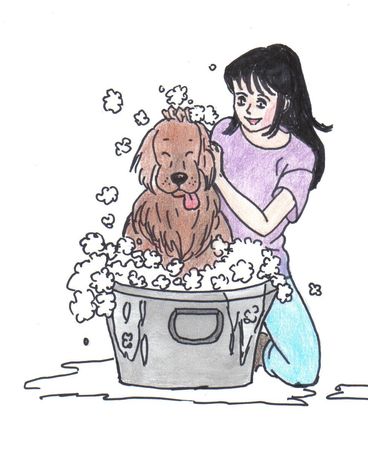 elle   lave
e
nt
elles   lave
Faire semblant de...
é
laver